Culp, Clam, Cogn, Chron
Quarter II, Section II
Cogn- Know
Context Clue
Context Clues: Using your knowledge of the root and the surrounding words; what does cognizant mean?

To be a police officer you must be cognizant of your surroundings.
Cognizant- having knowledge or being aware of part of Speech: Adjective
Association/Leaf- Write down three synonyms: Aware, observant, informed
Context Clue
Context Clues: Using your knowledge of the root and the surrounding words; what does incognito mean?

Even celebrities who go out incognito will still get recognized by the public.
Incognito- hiding your identity so you are not knownin- not, cogn- known Part of Speech: Adjective
Association/Leaf- ninjas, culprits, superheroes
Clam- Cry out
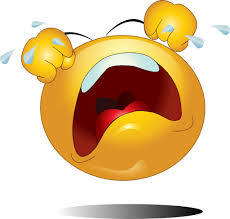 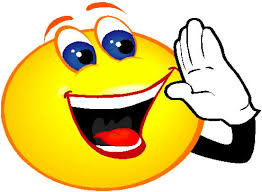 Context Clue
Context Clues: Using your knowledge of the root and the surrounding words; what does clamorous mean?

The clamorous crowd tried to distract the kicker before taking the field goal.
Clamorous- making loud and confused noises 
Part of Speech: Adjective
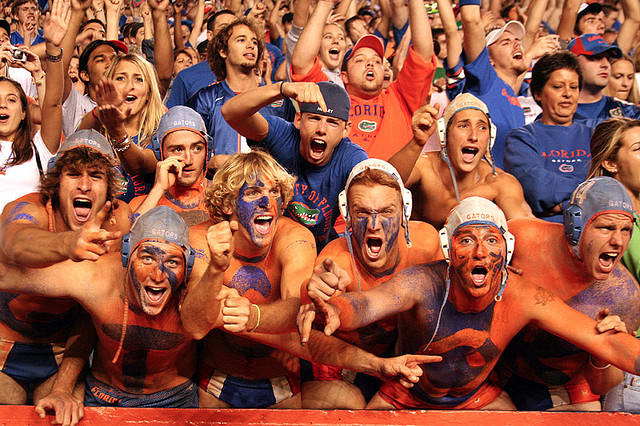 Association/Leaf-  Write down synonyms: Loud, Vociferous, Vehement
Context Clue
Context Clues: Using your knowledge of the root and the surrounding words; what does exclaim mean?

“I don’t understand the material!” the student exclaimed.
Exclaim- To cry out suddenly out of anger, pain, or excitement 
Part of Speech: Verb
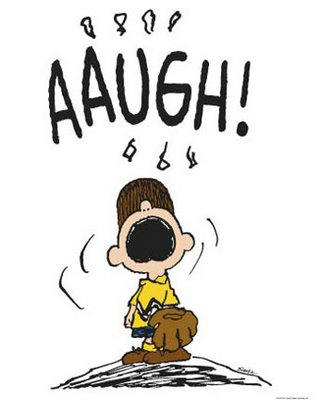 Association/Leaf- Write down three synonyms: Shout, Yell, Declare
Culp- Blame
Context Clues: Using your knowledge of the root and the other words in the sentence; figure out what the underlined word means.
The severe drought is the culprit behind the death of the orange trees.
Culprit- person responsible or to blame for a crime
Part of Speech: Noun
Association/Leaf: Handcuffs, Jail bars, Antagonists
Context Clues: Using your knowledge of the root and the other words in the sentence; figure out what the underline word means.
The defendant is culpable for her actions.
Culpable-deserving blame“Blame”-ablePart of speech- Adjective Associations:Criminals
Chron- Time
Context Clues: Using your knowledge of the root and the other words in the sentence; figure out what the underline word means.
The novel was difficult to understand because it wasn’t written in chronological order.
Chronological- time order Part of speech: Adjective
Association/Leaf- History, Social Studies
Context Clues: Using your knowledge of the root and the other words in the sentence; figure out what the underline word means.
The retired athlete suffered from chronic aches and pains.
Chronic- Persisting for a long timePart of speech: Adjective
Association/Leaf- Constant, Ceaseless, Persistent